Škola:			Základní škola Kladruby			Husova 203, Kladruby, 349 61Číslo projektu:		CZ.1.07/1.4.00/21.3668			Modernizace výuky
Autor:			Petr Kindelmann
Název materiálu:	 	 Charles Auguste de Coulumb

Šablona:			III/2 
Sada:			III2_C.01
Předmět:		Fyzika
Třída:			VI.
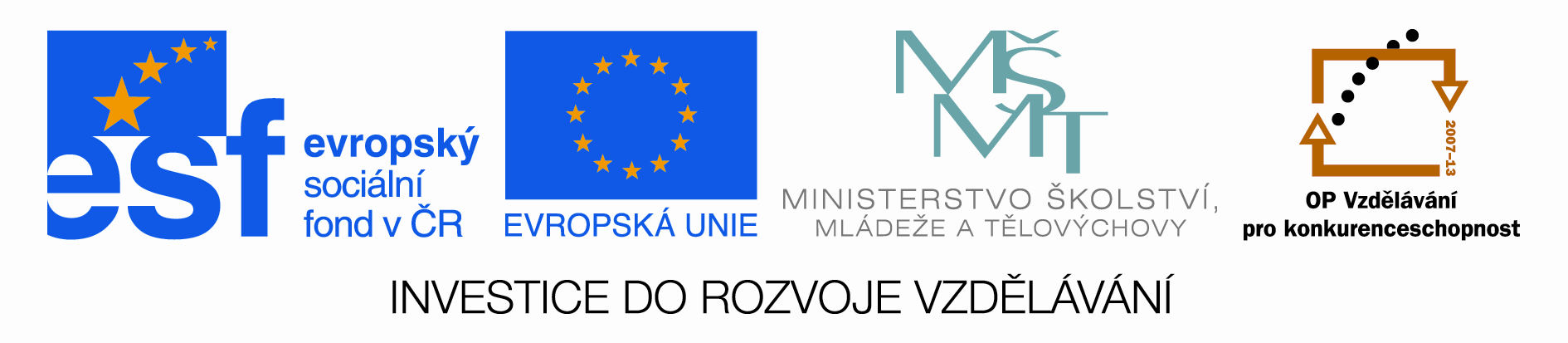 Anotace:Tento výukový materiál je zaměřen na Charlese Auguste de Coulumba. 
Prezentace doplňuje školní učivo, seznamuje žáky s vynálezci a  vynálezy,  motivuje  žáky  k  zájmu o předmět, poukazuje na historické souvislosti a podporuje mezipředmětové vazby.
Klíčová slova:

Coulumbův zákon
Coulumb
Charles Auguste de Coulumb
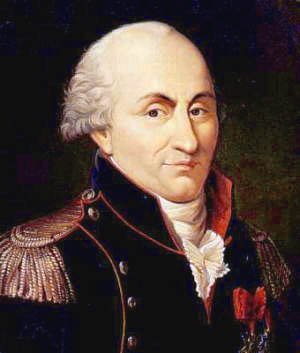 Charles Auguste de Coulumb, francouzský fyzik (1736 – 1806).
Kdo to byl
Studoval a experimentoval s elektřinou, magnetizmem a mechanikou.
Zformuloval elektrostatický zákon     (Coulombův zákon).
Je po něm pojmenovaná jednotka náboje Coulomb.
Jednotka elektrického náboje
Elektrický náboj je definován, jako elektrický náboj přenesený proudem 1 ampéru během 1 sekundy. 
1 coulomb = 1 ampérsekunda
Značka: Q
Elektrický náboj může mít kladný nebo záporný náboj.
Coulombův zákon
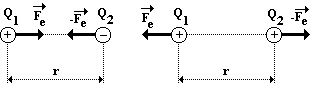 Příklad
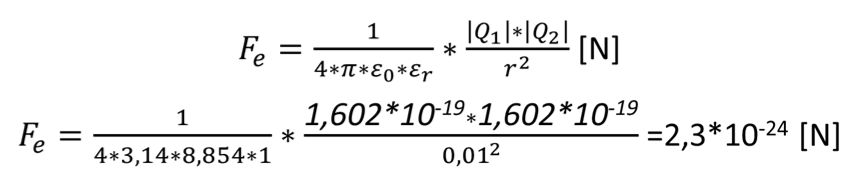 Zdroj
http://elektrotechnika.jex.cz/menu/coulombuv-zakon, 2.4.2013
http://upload.wikimedia.org/wikipedia/commons/4/42/Coulomb.jpg , 2.4.2013
http://fyzika.jreichl.com/main.article/view/221-elektrostaticke-silove-pusobeni-bodovych-elektrickych-naboju-coulombuv-zakon , 2.4.2013